Polly Pekapeka’s adventure to Waipiata, Central Otago
By Kenta (age 8)
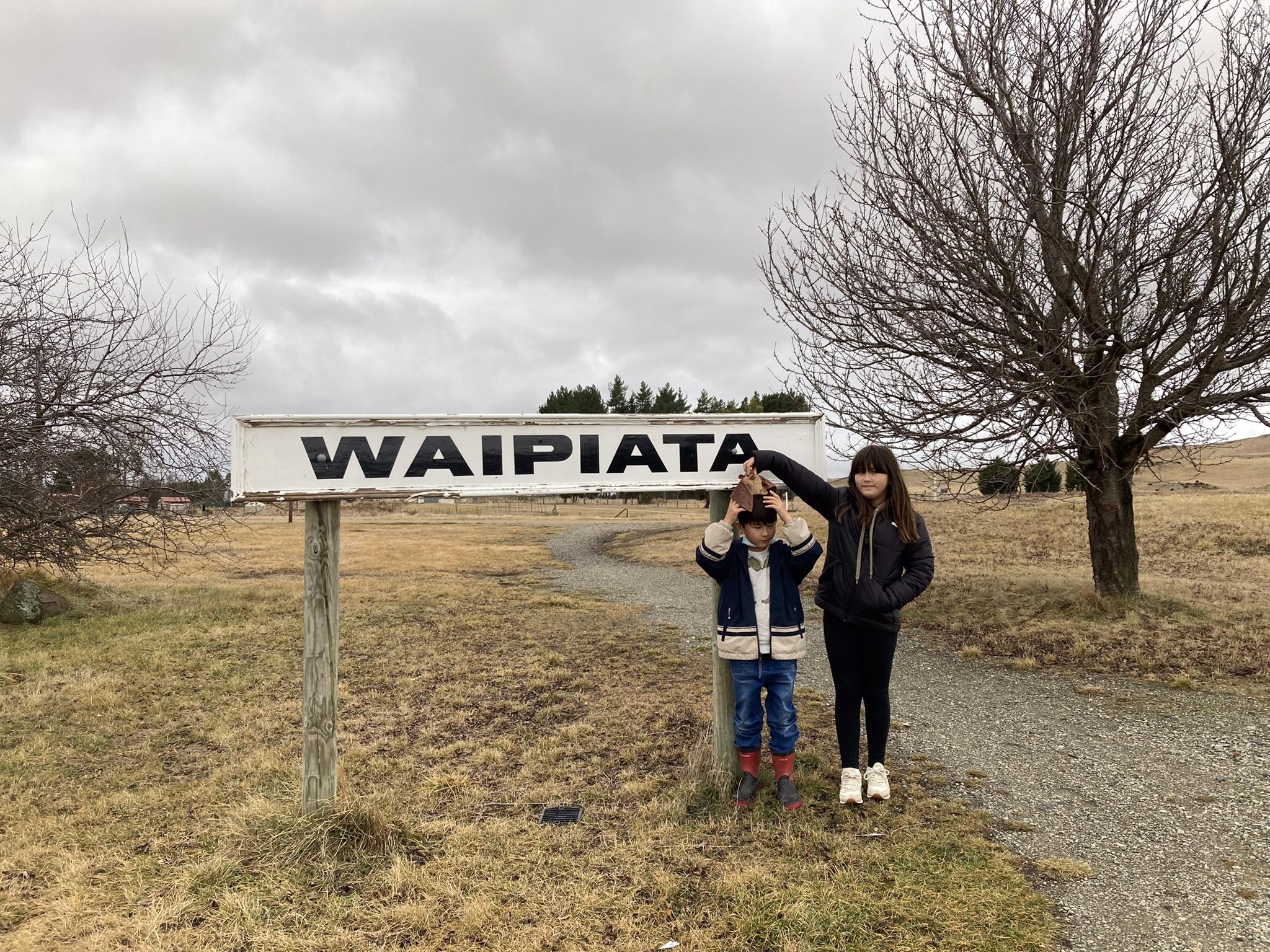 On my school holiday, my sister and I took Pollypekapeka to Ōtepoti / Dunedin to meet my grandparents. We decided to go to Waipiata together to search for snow.
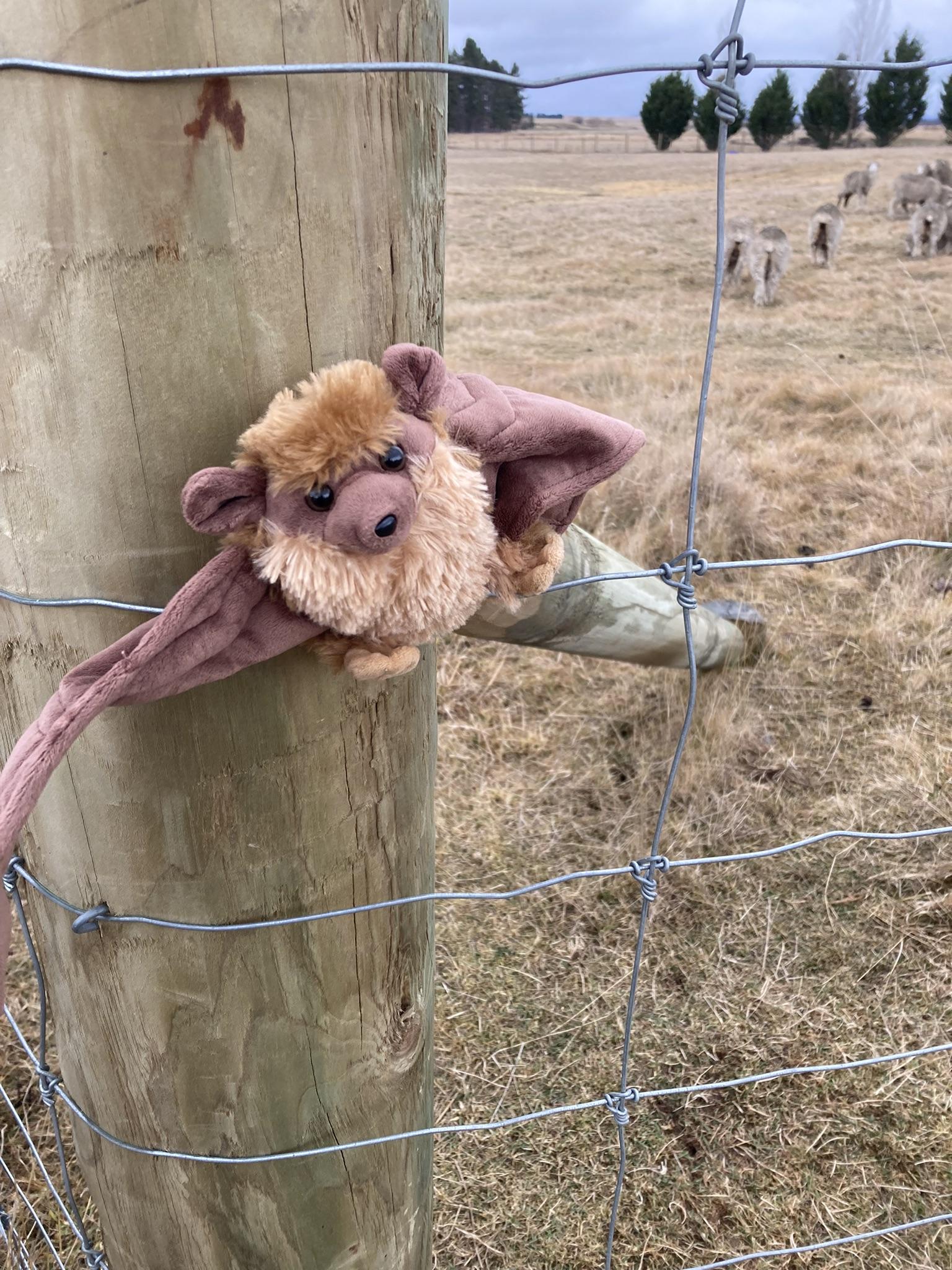 No snow here. Only dry grass.
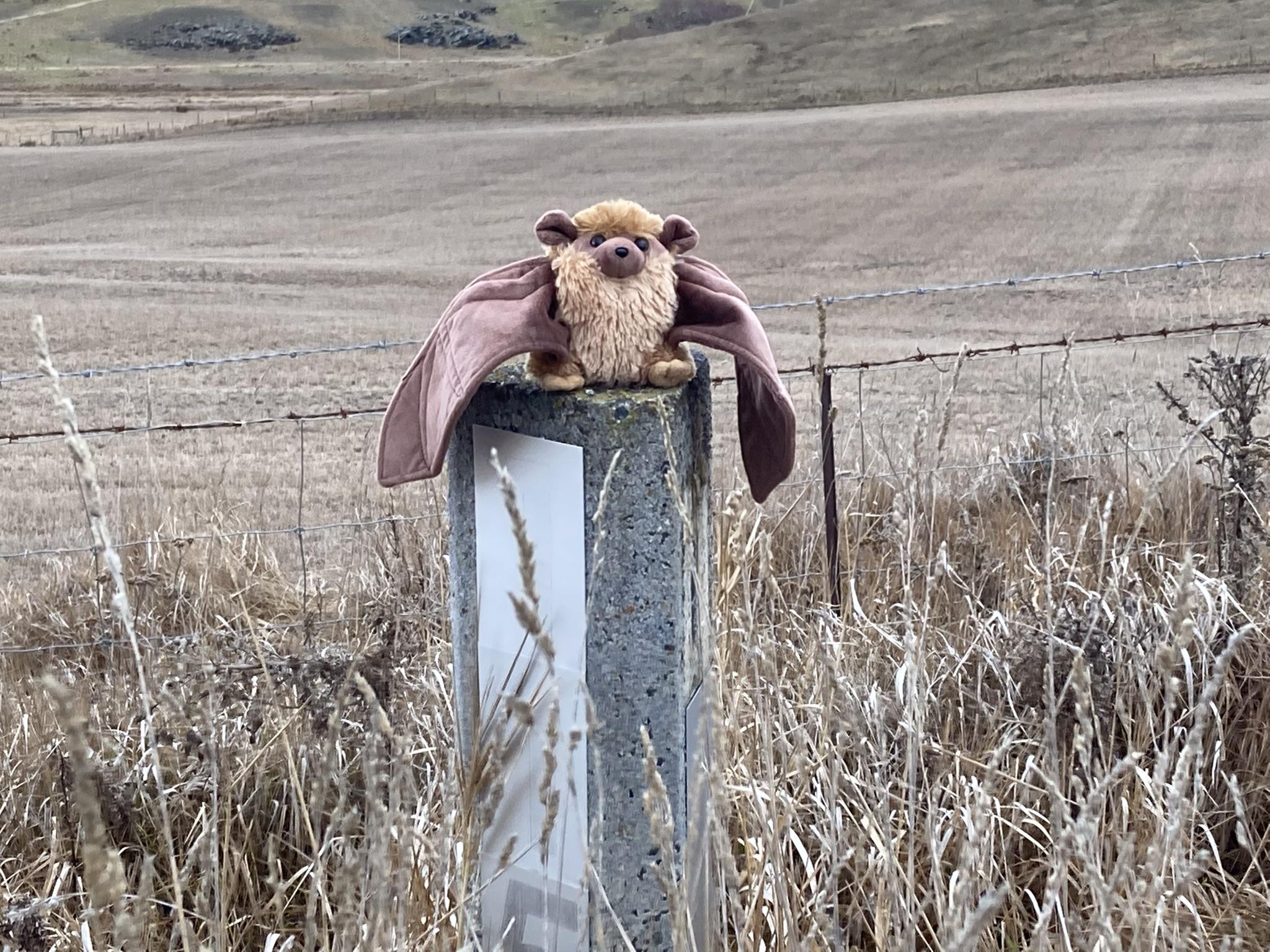 Heaps of dry grass!
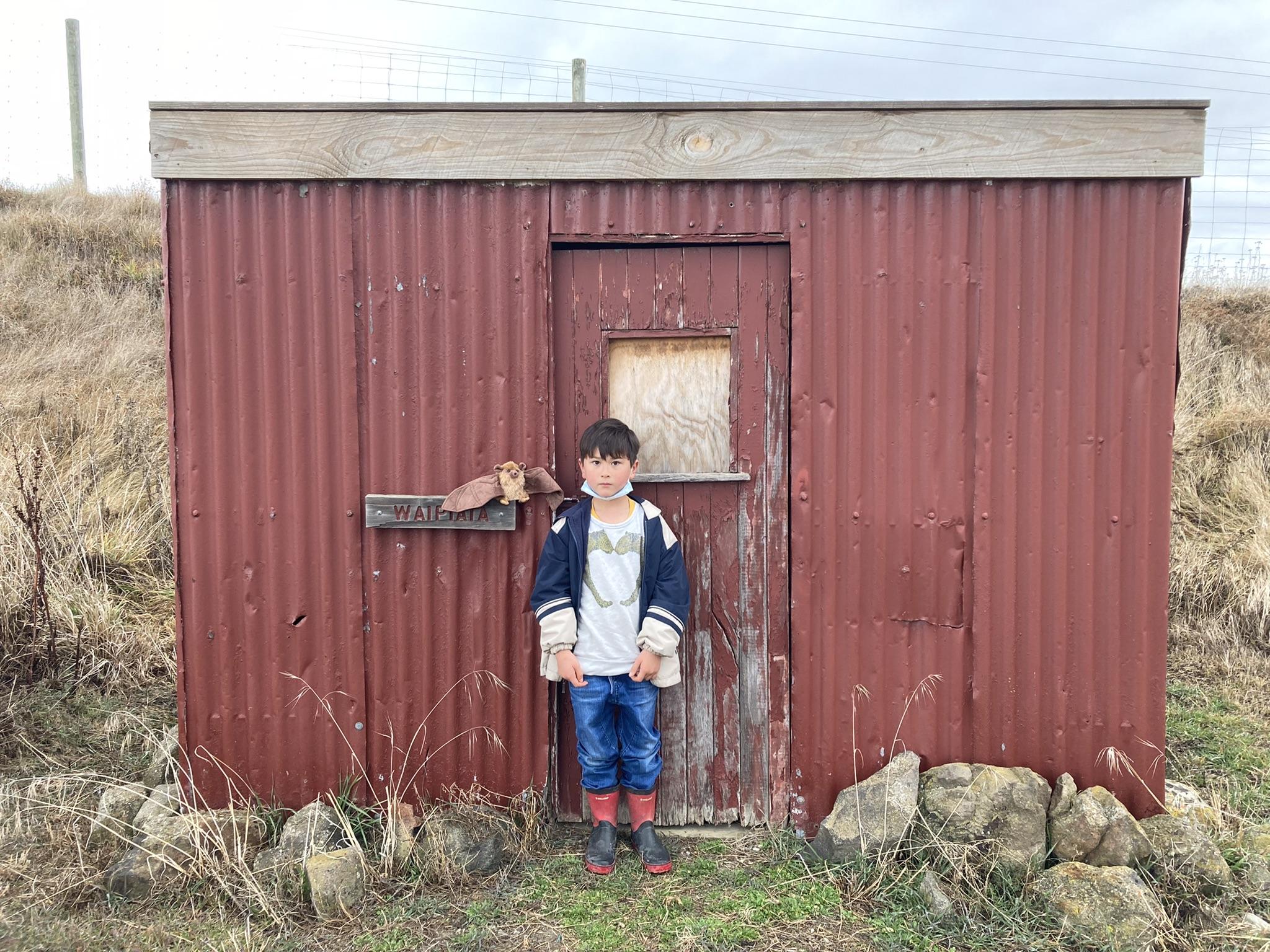 We walked some more and found an abandoned shed.
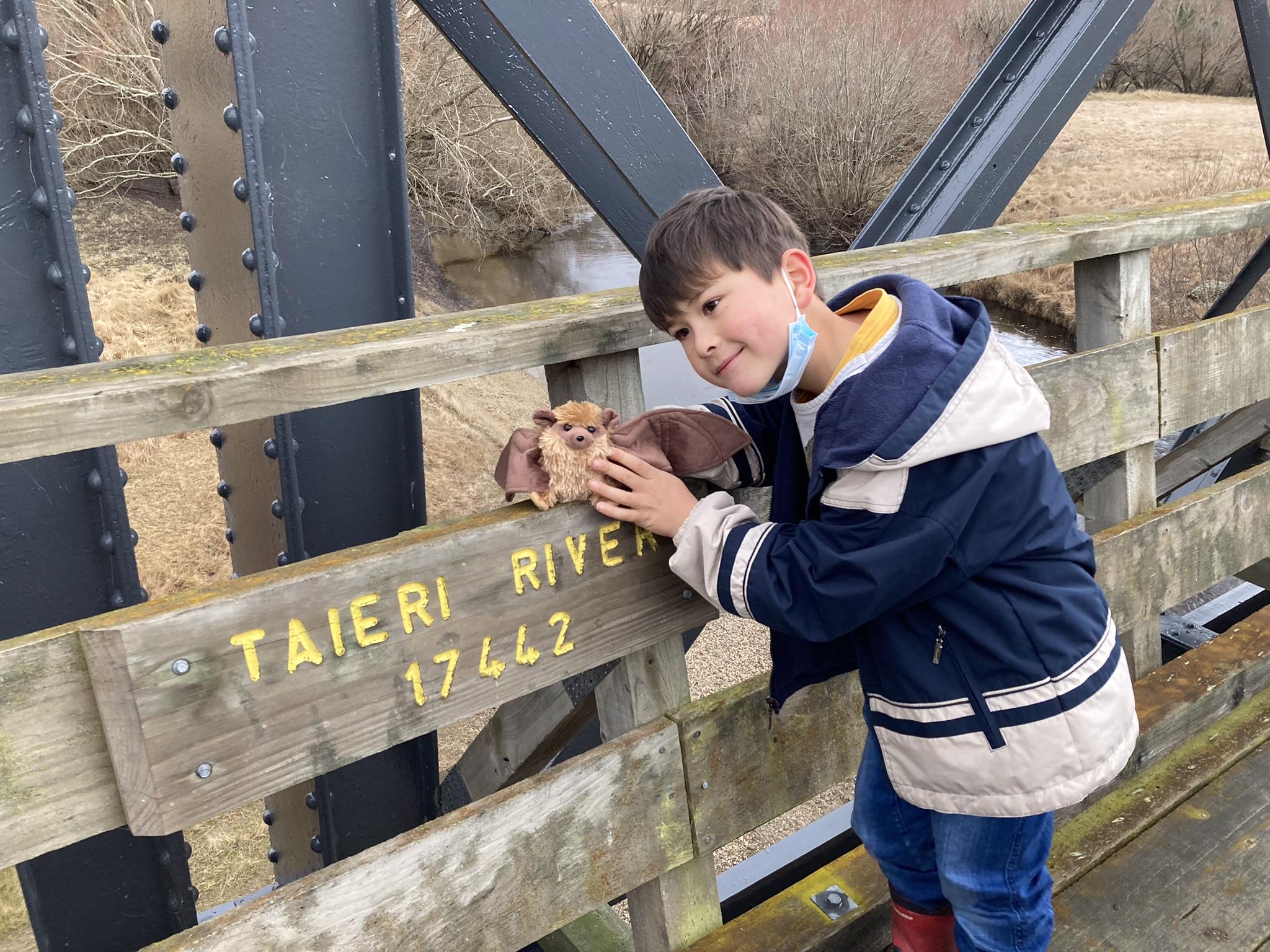 We walked over a river called Taieri river. The bridge was scary! Still no snow.
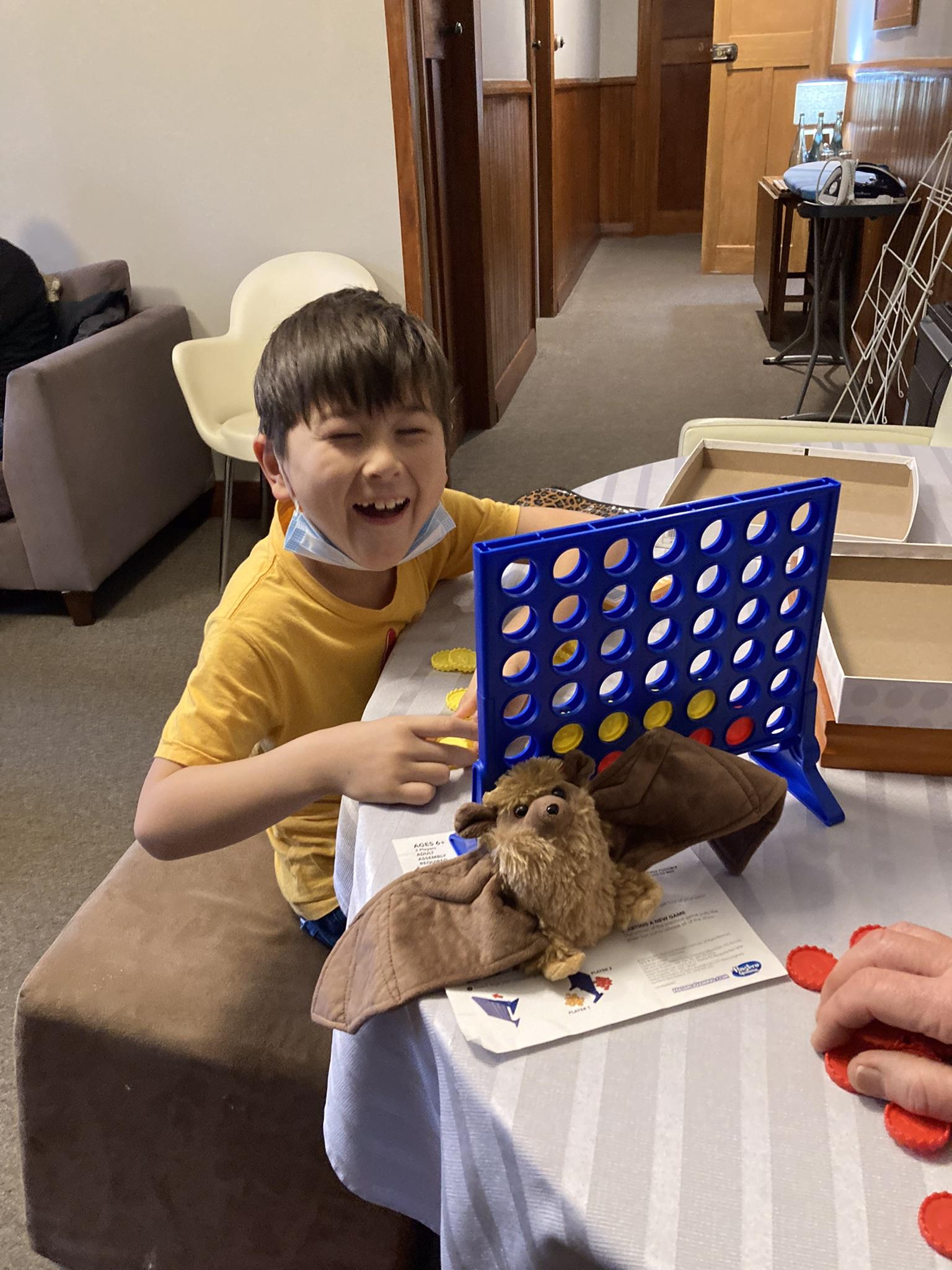 It was getting dark, so we decided to go back to the Waipiata Country Hotel.
I bet my grandparents in Connect 4 every time!
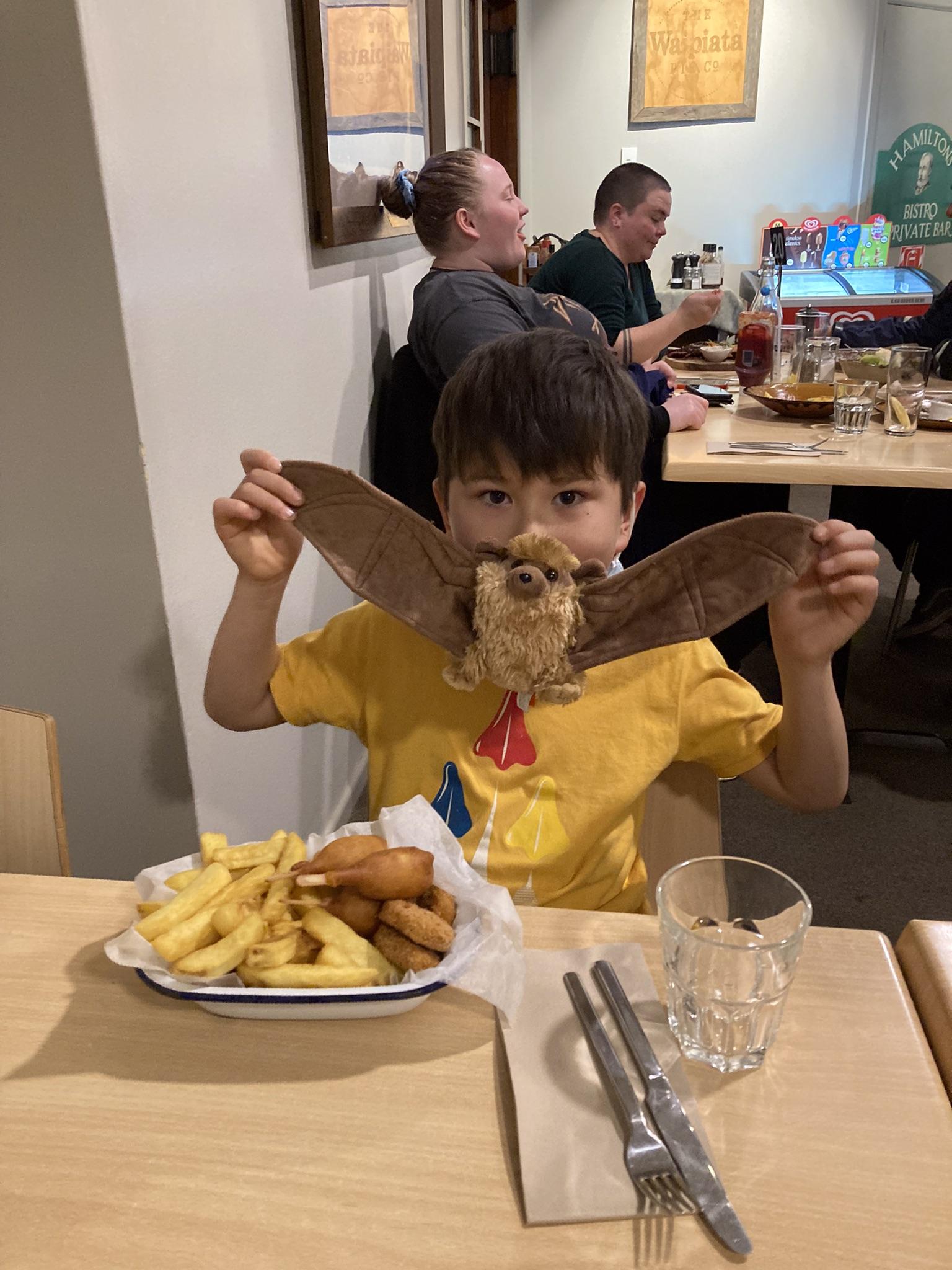 This was our dinner! Nom nom nom!
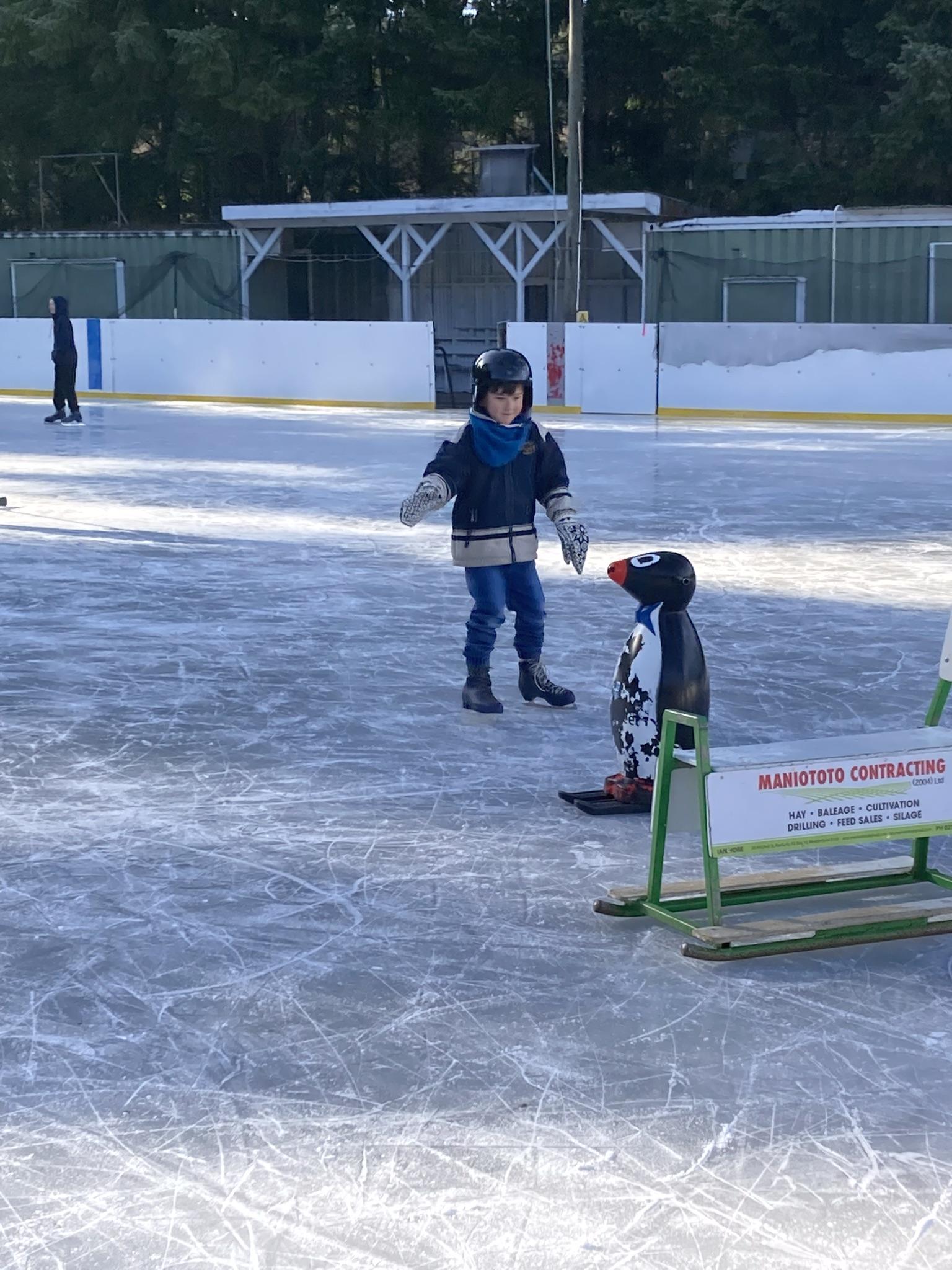 The next day, we went to Naseby in search of snow. We took a little break to go ice skating.
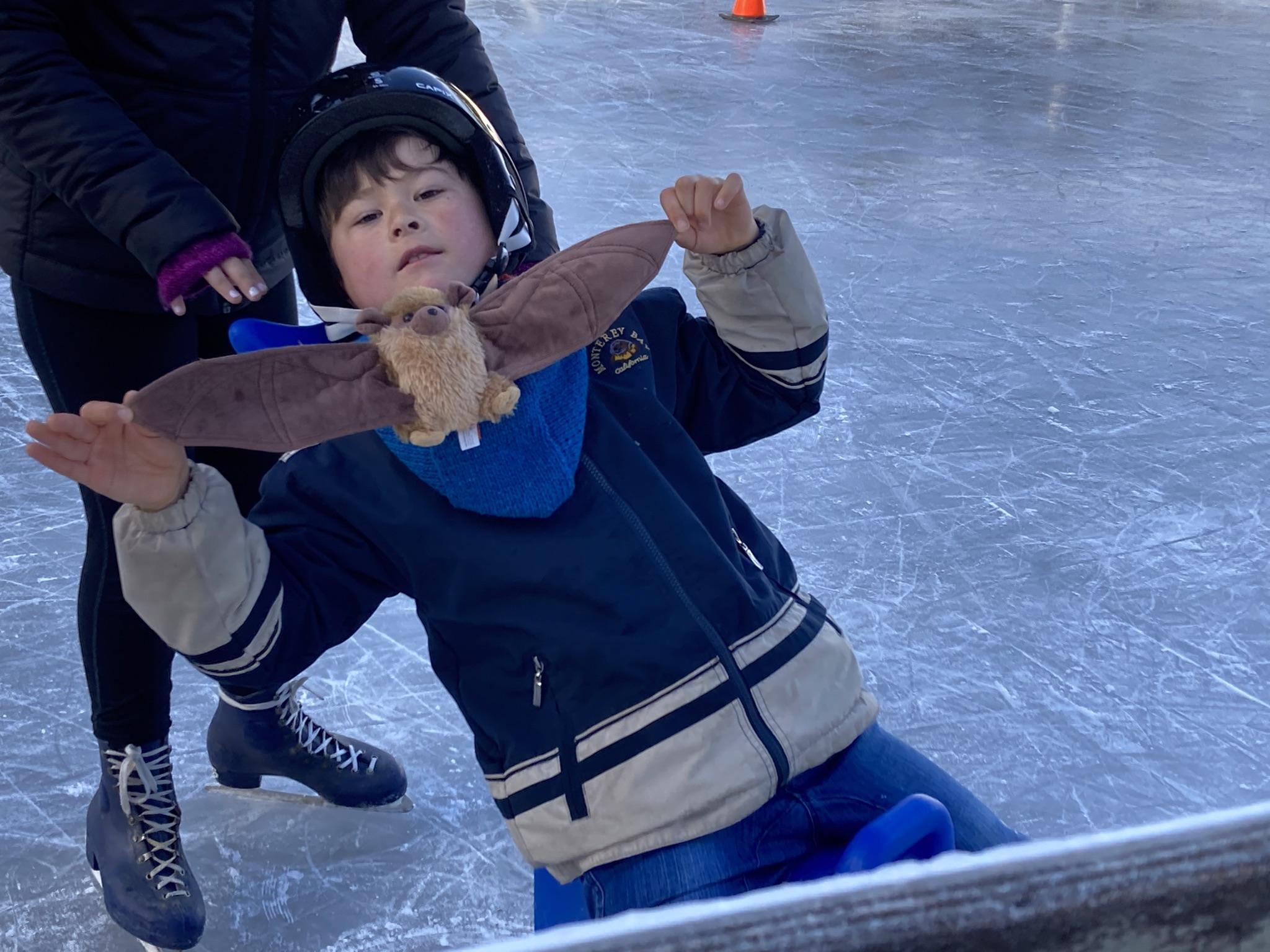 Woah!
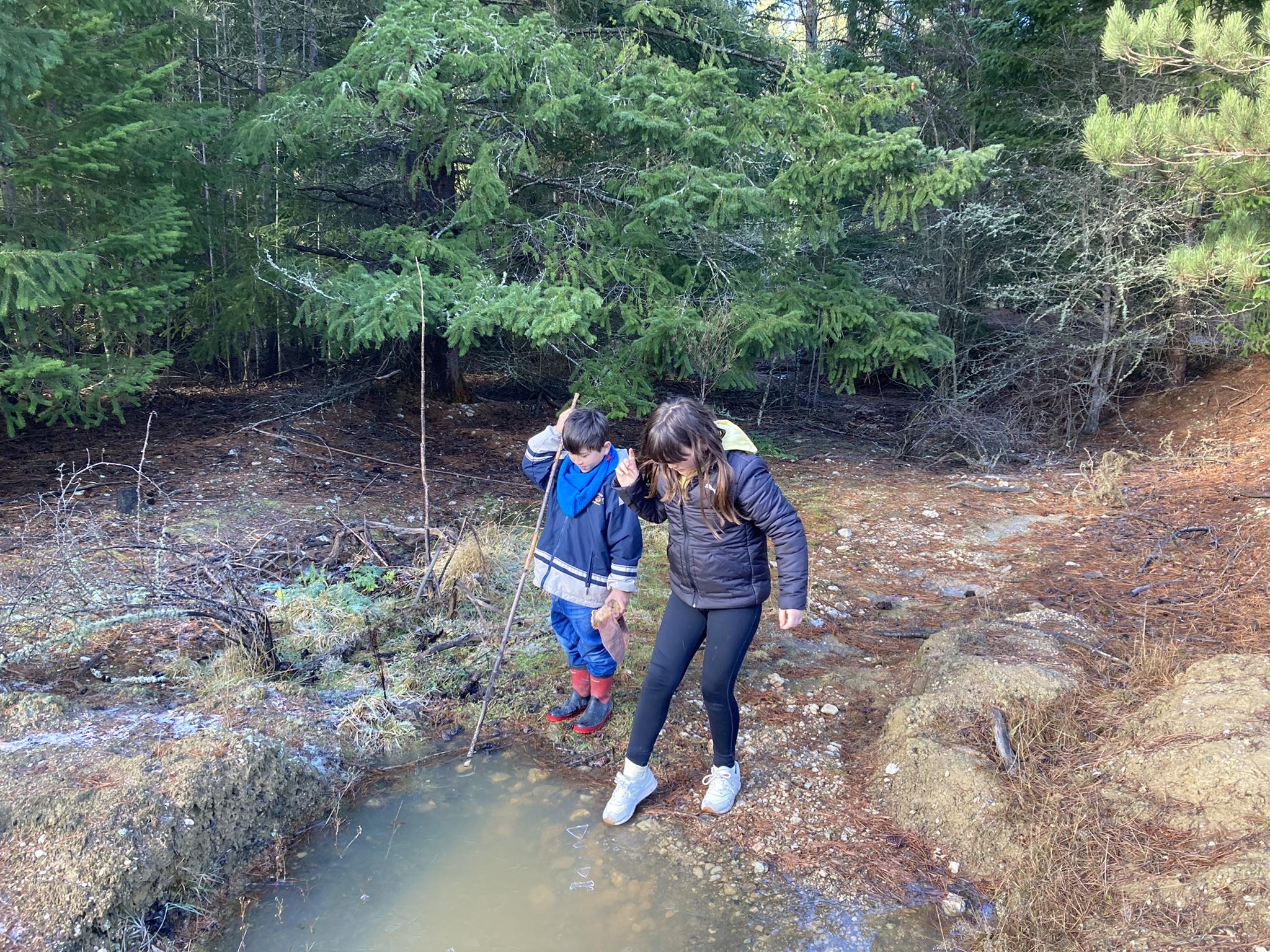 We found a frozen puddle.
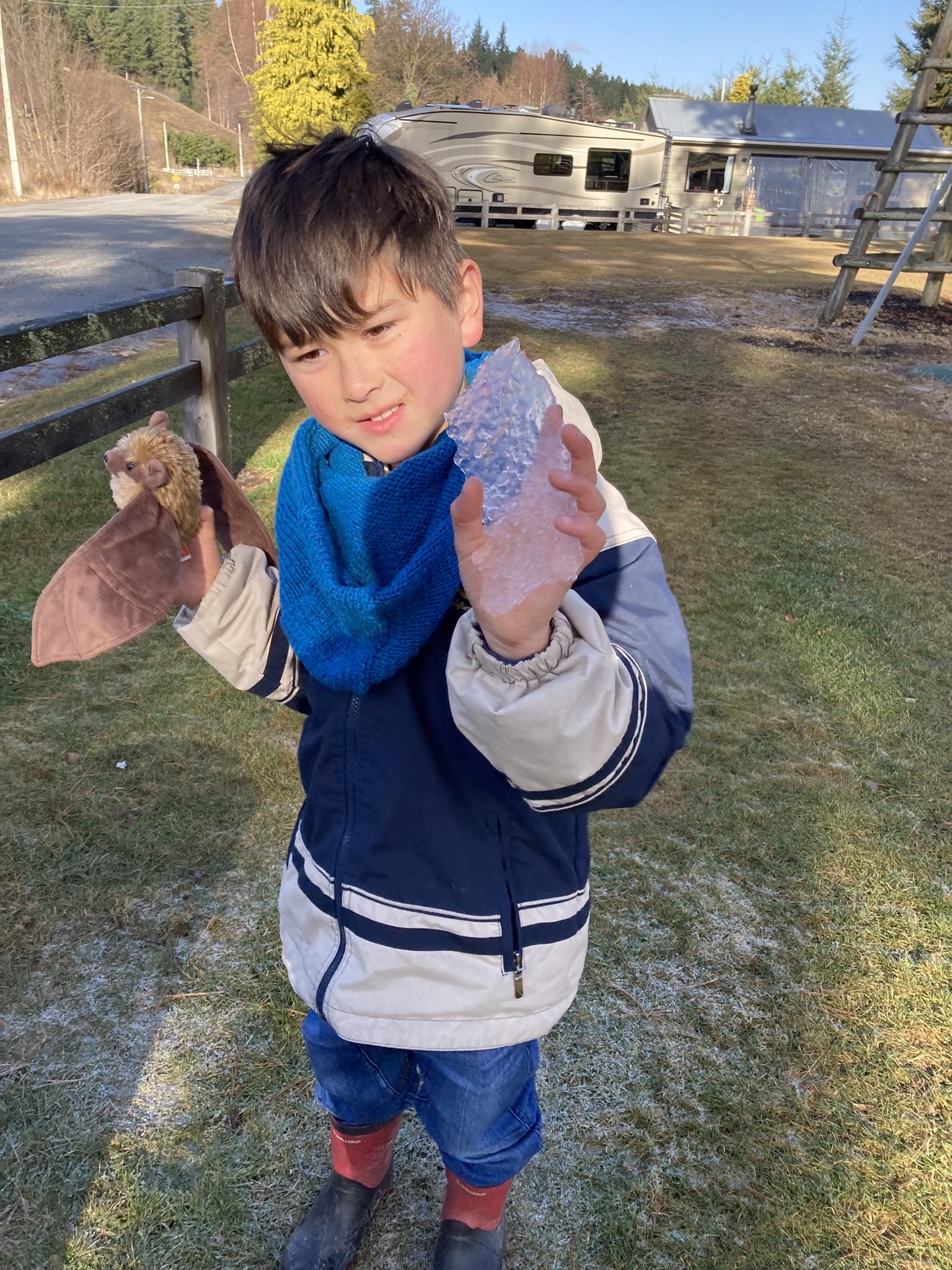 Look at the ice.
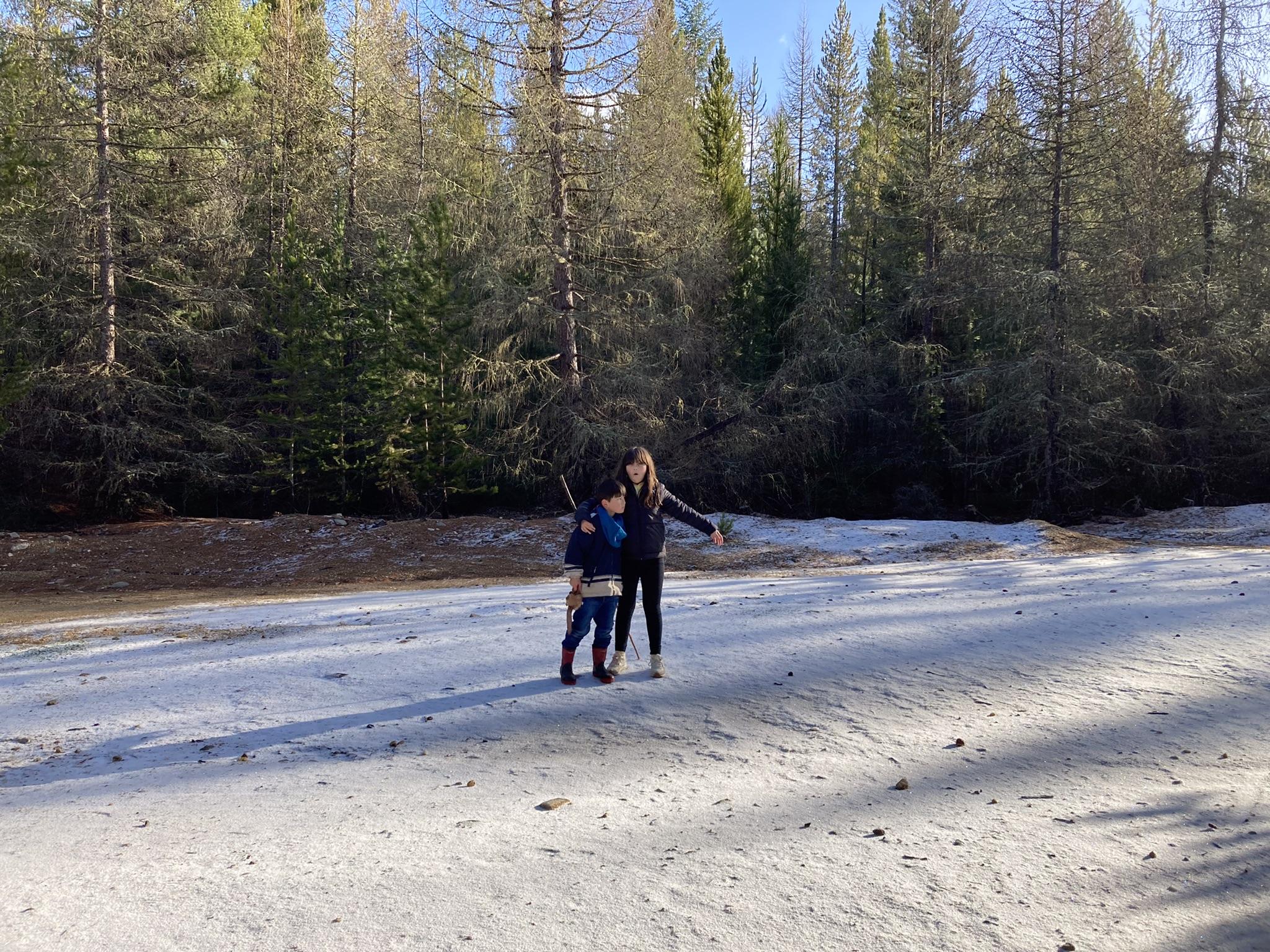 Snow! We finally found some :)
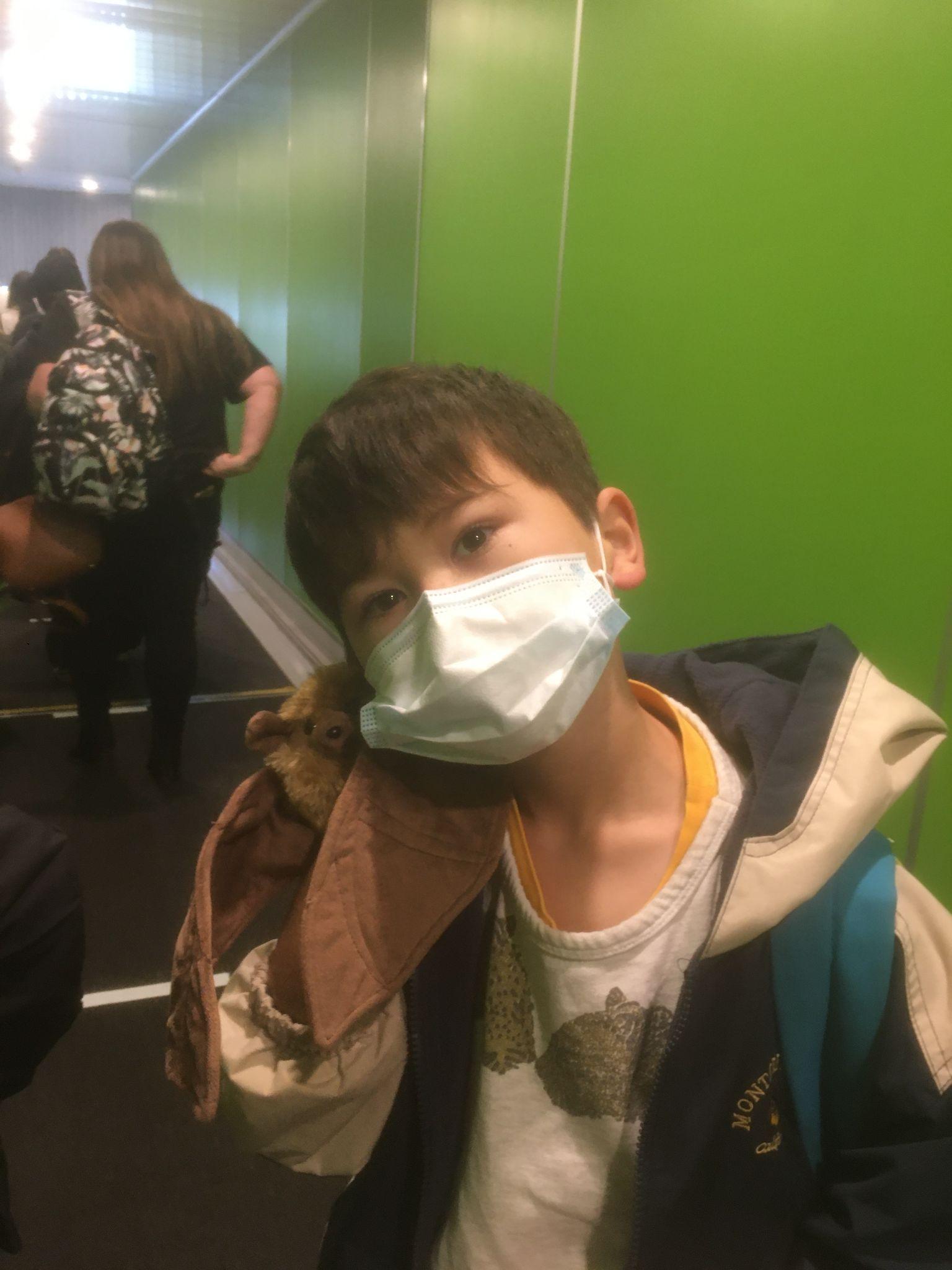 Flying home again back to Te Whanganui Atara / Wellington. Thanks for the adventure Pollypekapeka!